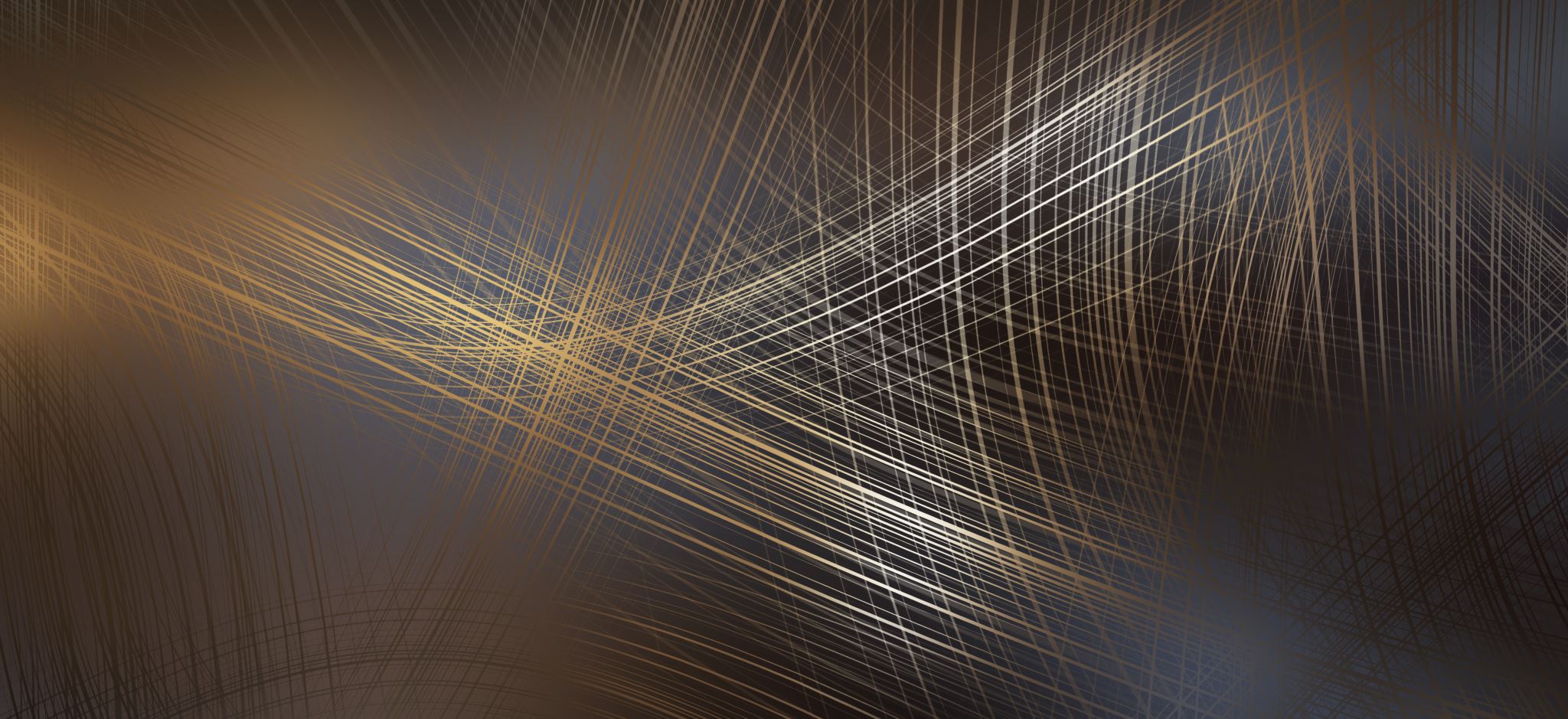 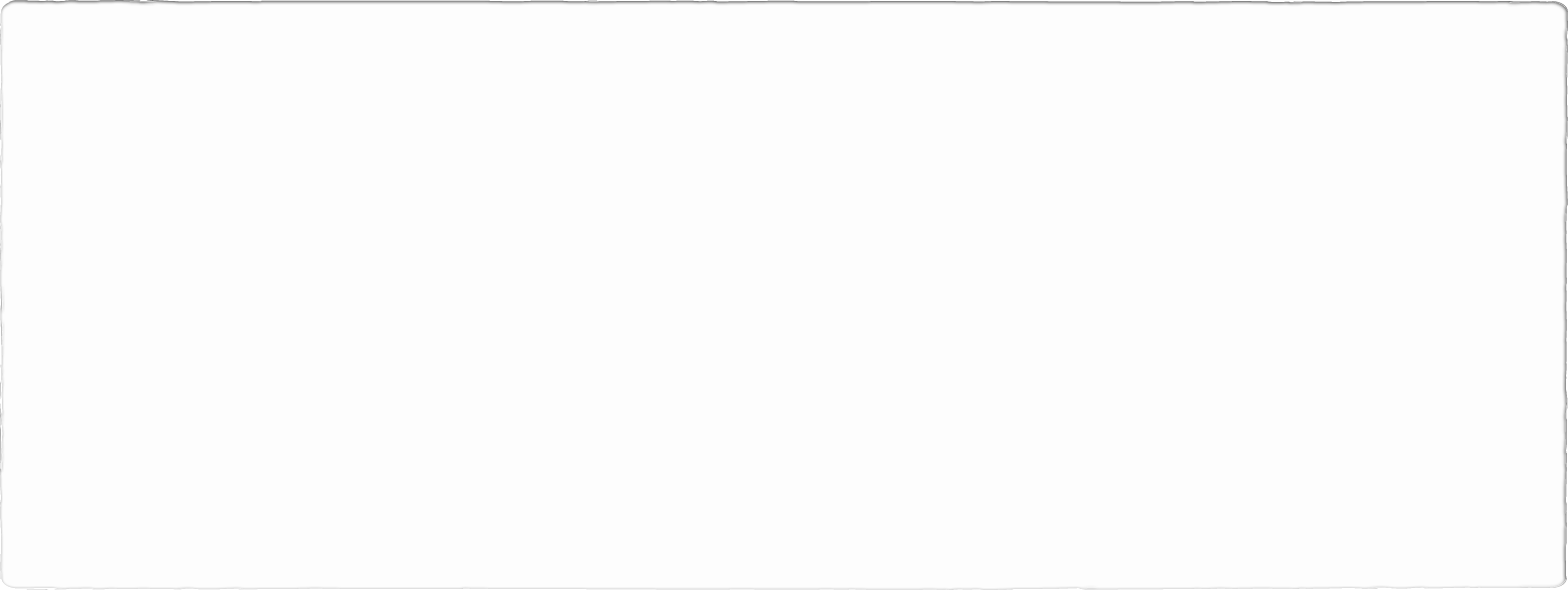 Mathematik-I
Funktionentheorie
Motivation
Die für die Spektroskopie 
wichtige sinc-Funktion
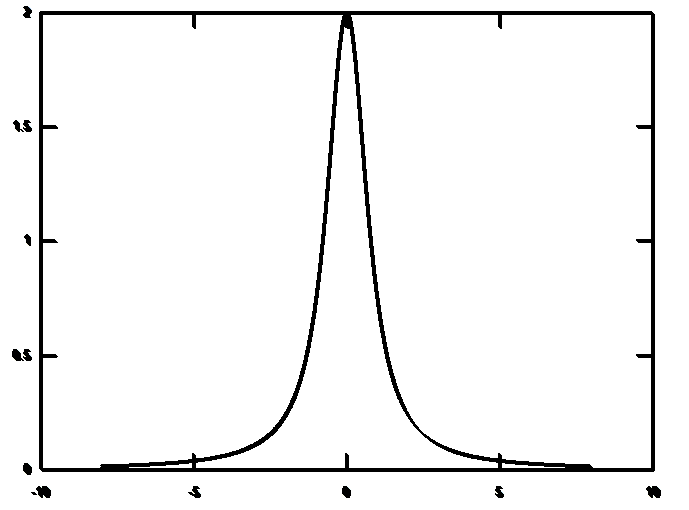 Von der Potenzreihe aus denken…
Laurent: Auch negative Exponenten zulassen
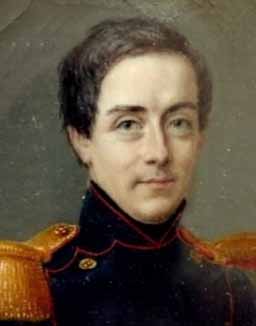 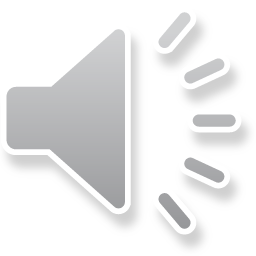 Gliedweises Integrieren, Differenzieren
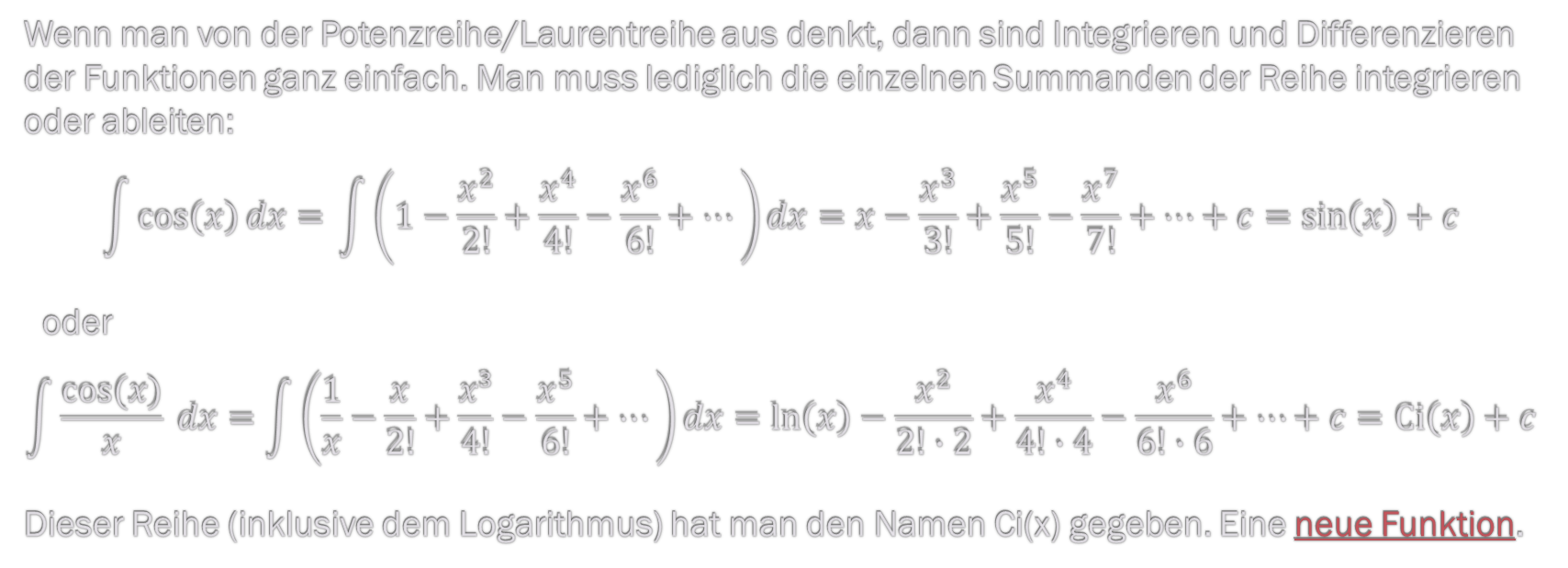 Ausschnitt einer Laurentreihe
Konvergenzradius bleibt gleich
Ableiten und Integrieren sind also in dieser Denkweise sehr einfach. Und das Schöne ist, der Konvergenzradius einer Potenzreihe(!) bleibt beim Ableiten und Integrieren erhalten. Man muss lediglich auf die Terme aufpassen, die negative Exponenten hatten.
Warum bleibt ein Konvergenzradius z.B. beim Ableiten erhalten?
Komplexes Integral
Komplexes Wegintegral
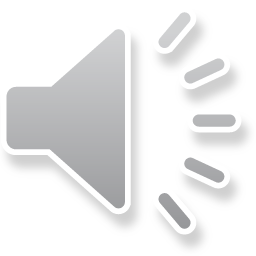 a
b
Komplexes Kreisintegral
r
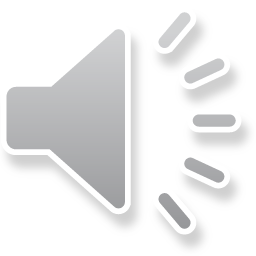 1) Ausrechnen: Substitution
r
2) Überlegen: ln(x) hat eine Sprungstelle
b
a
Integralsatz von Cauchy
Entwicklungspunkt beachten
Residuum berechnen
Residuum berechnen
1. Polstelle beseitigen
2. Ich brauche den (m-1)-ten 
Koeffizienten der Taylorreihe. 
Also (m-1)-mal ableiten.
4. Dieser Faktor 
taucht auch bei 
der Taylorreihe auf.
Für das Beispiel
Vereinfachen
Ableitung ausrechnen, 1 einsetzen
Einsetzen in Formel
Idee: Komplexe Integrale
Anstatt zur Berechnung des Integrals den Weg über die reelle Achse von a nach b zu gehen, könnte man auch einen Weg durch die komplexe Zahlenebene nehmen. (Auf den Wegen darf es keine Polstellen geben!)
b
a
Idee: Polstellen „umschiffen“
Um die Wegunabhängigkeit des komplexen Integrals zu garantieren, müssen die Polstellen der Funktion eigentlich außerhalb von dem Halbkreis liegen.  Befinden sich in der oberen komplexen Zahlenebene allerdings Polstellen der zu integrierenden Funktion (hier durch grüne Punkte dargestellt), dann „umschifft“ man diese bei der Integration auf folgende Weise:
Das Integral entlang des pinken Pfades entspricht nicht dem reellen Integral von a bis b. Denn es befinden sich Polstellen innerhalb des Halbkreises.
b
a
Idee: Polstellen „umschiffen“
Um die Wegunabhängigkeit des komplexen Integrals zu garantieren, müssen die Polstellen der Funktion eigentlich außerhalb von dem Halbkreis liegen.  Befinden sich in der oberen komplexen Zahlenebene allerdings Polstellen der zu integrierenden Funktion (hier durch grüne Punkte dargestellt), dann „umschifft“ man diese bei der Integration auf folgende Weise:
2. Um diese Polstellen zu „umschiffen“ geht man von a aus entlang der pinken Linie, verzweigt von dort in den gelben Weg, umkreist einmal die Polstelle (blau, entgegen dem Uhrzeigersinn) und kehrt auf dem gelben Weg wieder zur pinken Line zurück. Jetzt liegt die Polstelle „außen“ (sozusagen immer „linke Hand“, wenn man auf dem beschriebenen Weg läuft).
b
a
Idee: Polstellen „umschiffen“
Um die Wegunabhängigkeit des komplexen Integrals zu garantieren, müssen die Polstellen der Funktion eigentlich außerhalb von dem Halbkreis liegen.  Befinden sich in der oberen komplexen Zahlenebene allerdings Polstellen der zu integrierenden Funktion (hier durch grüne Punkte dargestellt), dann „umschifft“ man diese bei der Integration auf folgende Weise:
3. Da man den gelben Weg einmal vor und zurückgegangen ist, trägt dieser nicht zum Integralwert bei.
b
a
Idee: Polstellen „umschiffen“
Um die Wegunabhängigkeit des komplexen Integrals zu garantieren, müssen die Polstellen der Funktion eigentlich außerhalb von dem Halbkreis liegen.  Befinden sich in der oberen komplexen Zahlenebene allerdings Polstellen der zu integrierenden Funktion (hier durch grüne Punkte dargestellt), dann „umschifft“ man diese bei der Integration auf folgende Weise:
4. Das Integral von a bis b entspricht also dem Integral entlang der pinken Linie. Plus dem Wert des Integrals auf den beiden blauen Kreisen.
b
a
Idee: Polstellen „umschiffen“
Um die Wegunabhängigkeit des komplexen Integrals zu garantieren, müssen die Polstellen der Funktion eigentlich außerhalb von dem Halbkreis liegen.  Befinden sich in der oberen komplexen Zahlenebene allerdings Polstellen der zu integrierenden Funktion (hier durch grüne Punkte dargestellt), dann „umschifft“ man diese bei der Integration auf folgende Weise:
b
a
Idee: Uneigentliche Integrale
b
a
Idee: Uneigentliche Integrale
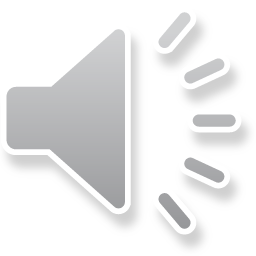 b
a
Beispielrechnung
mit cymath ableiten
i einsetzen
Beispielrechnung
Anmerkung: Komplexe Funktionen 2D -> 2D